POTENTIAL OF MORINGA OLEIFERA LEAF MEAL IN IMPROVING EGG QUALITY AND ITS IMPACT ON HUMAN HEALTH
Biochem. Cell. Arch. Vol. 22, No. 1, pp. 0000-0000, 2022
By 
Dr. Bnar F. Sulaiman
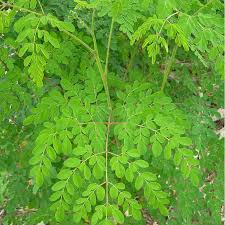 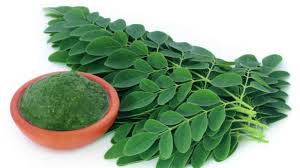 INTRODUCTION
Moringa oleifera Leaf (MOL) is high in bioactive components and could be used as a phytogenic feed supplement (Joshi and Mehta, 2010).
 Moringa leaves are high in vitamins, flavonoids, and carotenoids, which not only supply important nutrients but also enhance the flavor of poultry meat and eggs .moreover, heighten the color of egg yolk (Melesse et al, 2011). 
The synergistic combination of these chemicals has the potential to greatly improve birds performance and productivity (Lu et al, 2016). 
It could replace the use of herbal food resources to meet the increase of animal protein demand due to growing human population (Cheng et al, 2019)
INTRODUCTION
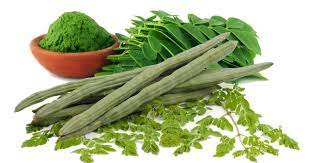 INTRODUCTION
Furthermore, MOL leaf is rich source of minerals for eggshell thickness, pro - vitamin A and natural beta-carotene. 
Burham,(2017) reported that MOL can be used as an organic enrichment feed to overcome the deficiency of vitamin A and natural pro-vitamin A and beta carotene compounds. In addition, the produced eggs are healthier to consume compared to the synthetic vitamin A compounds. Moreover, MOL consistsof flavonoids, saponins, tannins and various other phenolic compounds with antibacterial action (Bukar and Oyeyi,2010). Nevertheless, due to having bioactive chemicals and fundamental nutrients inherent, MOL can be employed as a feed ingredient as well as a phytogenic feed additive to improve layer performance which provide micronutrients to the egg yolk (Fasuyi et al, 2005 and Melesse et al, 2011)
INTRODUCTION
As there are no studies dealing with the direct effects of MOL on egg quality from the prospective of fat soluble vitamins and some minerals, it was essential to carry out an experiment that investigate the effects of different levels of dried MOL leaves on the egg quality and its contents of vitamins and some minerals.
MATERIALS AND METHODS
Location : This experiment was carried out at research centre in Al-Shemal Company for Poultry Projects in Qushtapa, Erbil, Kurdistan Region, Iraq.

The experiment period was 17 weeks. 
The chickens were fed 120 gm/hen per day. water was available ad-libitum, all treatments are provided the same atmosphere
and management. Temperatures were kept at 22-230C,
humidity was 40-60% and fixed 30 Lux for 16 hours per
day.
MATERIALS AND METHOD
180 ISA-Brown laying hens at 27weeks old
T2: Standard diet ST+400g (0. 4%) (MOL)/100kg diet3replicates of 10 birds in each replicates
T3: Standard diet ST+600g (0. 6%) (MOL) /100kg diet3replicates of 10 birds in each replicates
T4: Standard diet ST+800g (0. 8%) (MOL) /100kg diet3replicates of 10 birds in each replicates
T0: Control Standard diet (ST) 3replicates of 10 birds in each replicates.
T1: Standard diet ST+200g (0. 2%) (MOL) /100kg diet3replicates of 10 birds in each replicates
T5: Standard diet ST+1kg (1.0%) (MOL) /100kg diet3replicates of 10 birds in each replicates
Studied traits:
Performance and egg quality,Yolk minerals ,cholesterol, fat soluble vitamins and fatty acids.
RESULTS
Table 1 : The effect of MOL on production performance & Some egg production parameters in laying hens from 27 -44 weeks of ages.(Mean±S.E)
1-control: diets without of MOL leaves meal; M1: diet with 0.2% MOL leaves meal; M2: diet with 0.4% MOL leaves meal; M3: diet with 0.6% MOL leaves meal; M4: diet with 0.8% MOL leaves meal; M5: diet with 1.0% MOL leaves meal.2-The same superscripts within rows means non-significant, means within rows with different superscripts differ significantly at (P  0.05).
Table 2 : The effect of MOL on yolk Fat soluble vitamins content in laying hens from 27 -44 weeks of ages
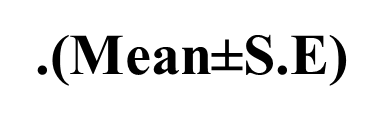 1-control: diets without of MOL leaves meal; M1: diet with 0.2% MOL leaves meal; M2: diet with 0.4% MOL leaves meal; M3: diet with 0.6% MOL leaves meal; M4: diet with 0.8% MOL leaves meal; M5: diet with 1.0% MOL leaves meal.2-The same superscripts within rows means non-significant, means within rows with different superscripts differ significantly at (P £ 0.05).
Table 3 : The effect of MOL on some yolk Mineral content in laying hens from 27 -44 weeks of ages.
1-control: diets without of MOL leaves meal; M1: diet with 0.2% MOL leaves meal; M2: diet with 0.4% MOL leaves meal; M3: diet with 0.6% MOL leaves meal; M4: diet with 0.8% MOL leaves meal; M5: diet with 1.0% MOL leaves meal.2-The same superscripts within rows means non-significant, means within rows with different superscripts differ significantly at (P £ 0.05).
Table 4 : The effect of MOL on yolk cholesterol, Omega 3, Omega 6 and omega3/Omega 6 ratio in laying hens from 27 -44 weeks of ages.
1-control: diets without of MOL leaves meal; M1: diet with 0.2% MOL leaves meal; M2: diet with 0.4% MOL leaves meal; M3: diet with 0.6% MOL leaves meal; M4: diet with 0.8% MOL leaves meal; M5: diet with 1.0% MOL leaves meal.2-The same superscripts within rows means non-significant, means within rows with different superscripts differ significantly at (P £ 0.05).
CONCLUSION
This study shows that the supplementation of dried MOL to the diets of laying hens at a concentration of 0.06% improved the egg production parameters as well as some internal and external egg measures.
 Also increasing the concentration of dried MOL from 0% to 1% has increased the fat-soluble vitamins A, D and E by 15.3%, 15.6% and 4.4%, respectively. Likewise, increasing the dried MOL to 1% has significantly increased the proportion of selenium, iron, and zinc by 9.4%, 6.3%, and 11.3%, respectively.
 Although, significant decrease of approximately 30% in cholesterol levels in egg yolks and a significant increase of 36.4% in omega 3 and 19% in omega 6 were recorded with the increase of the dried MOL diet from 0% to 1%. Finally, egg produced using MOL additives in diet of layer can be used as functional egg for different health condition as cardiovascular diseases, hyperlipidemia, diabetes …etc.
REFERENCES
Ahmad S, Khalique A, Pasha T N, Mehmood S, Sohail Ahmad S, Khan A M and Hussain K (2018) Influence of Moringa oleifera Leaf meal used as Phytogenic feed additive on the serum Metabolites and egg bioactive compounds in commercial layers. Braz. J. Poult. Sci. 20 (2), 325-332.
Akhouri S, Prasad A and Ganguly S (2013) Moringa oleifera leaf extract imposes better feed Utilization in Broiler Chicks. J. Biol. Chem. Res. 30(2), 447-450.
AOAC (2005) Association of analytical chemists. Official Methods of Analysis In: Horowitz W (ed). Official methods of analysis (17th ed.), AOAC, Gaithersburg, MD.
Bahakaim A S A, Hmat A Abdel Magied, Sahar M H Osman, Amal S, Omar N Y AbdelMalak and Nehad A Ramadan (2014) Effect of using differnet levels and Sources of Zinc in Layers diet on egg zinc enrichment. Egypt. Poult. Sci. 34 (I), 39-56.
Bidura I, Partama I, Utami I, Candrawati D, Puspani E, Suasta I, Warmadewi Okarini I, Wibawa A, Nuriyasa I and Siti N (2020) Effect of Moringa oleifera leaf powder in diets on laying hens performance, b-carotene, cholesterol and minerals contents in egg yolk. IOP Conf. Series: Materials Science and Engineering 823(1), 1-11.
Bukar A, Uba A and Oyeyi T I (2010) Antimicrobial profile of Moringa oleifera lam. extracts against some food-borne microorganisms. Bayero J. Pure Appl. Sci. 3(1), 43 – 48.
Burham B Omer (2017) Phytochemical, Proximate composition and Minerals contents of Moringa oleifera J. Chem. Res. 2(2), 78- 83.